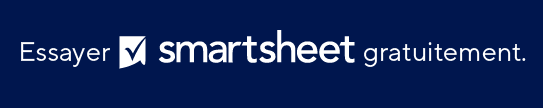 MODÈLE D’ÉCHÉANCIER DE PROJET MARKETING
NOM DU PROJET
VOTRE
LOGO
NOM DE L’ORGANISATION

00/00/0000

Adresse
N° de téléphone
Site Web
Adresse e-mail
ÉCHÉANCIER DE PROJET MARKETING
TABLEAU D’ÉCHÉANCIER DE PROJET
JALON
À RISQUE
EN AVANCE SUR LE PLANNING
ÉCHÉANCIER DE PROJET
RAPPORT DE PROJET
RAPPORT DE PROJET